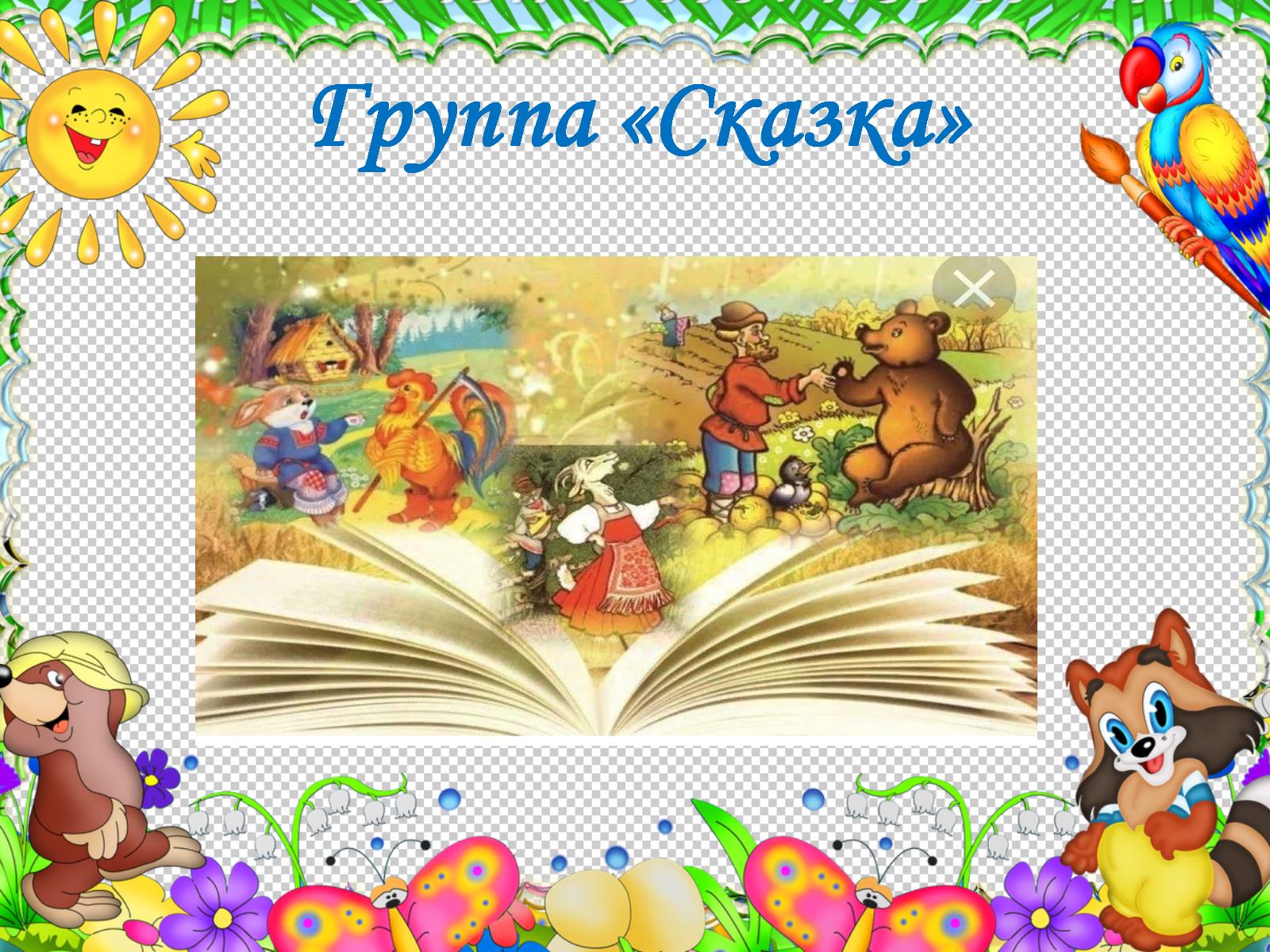 Группа «Сказка»
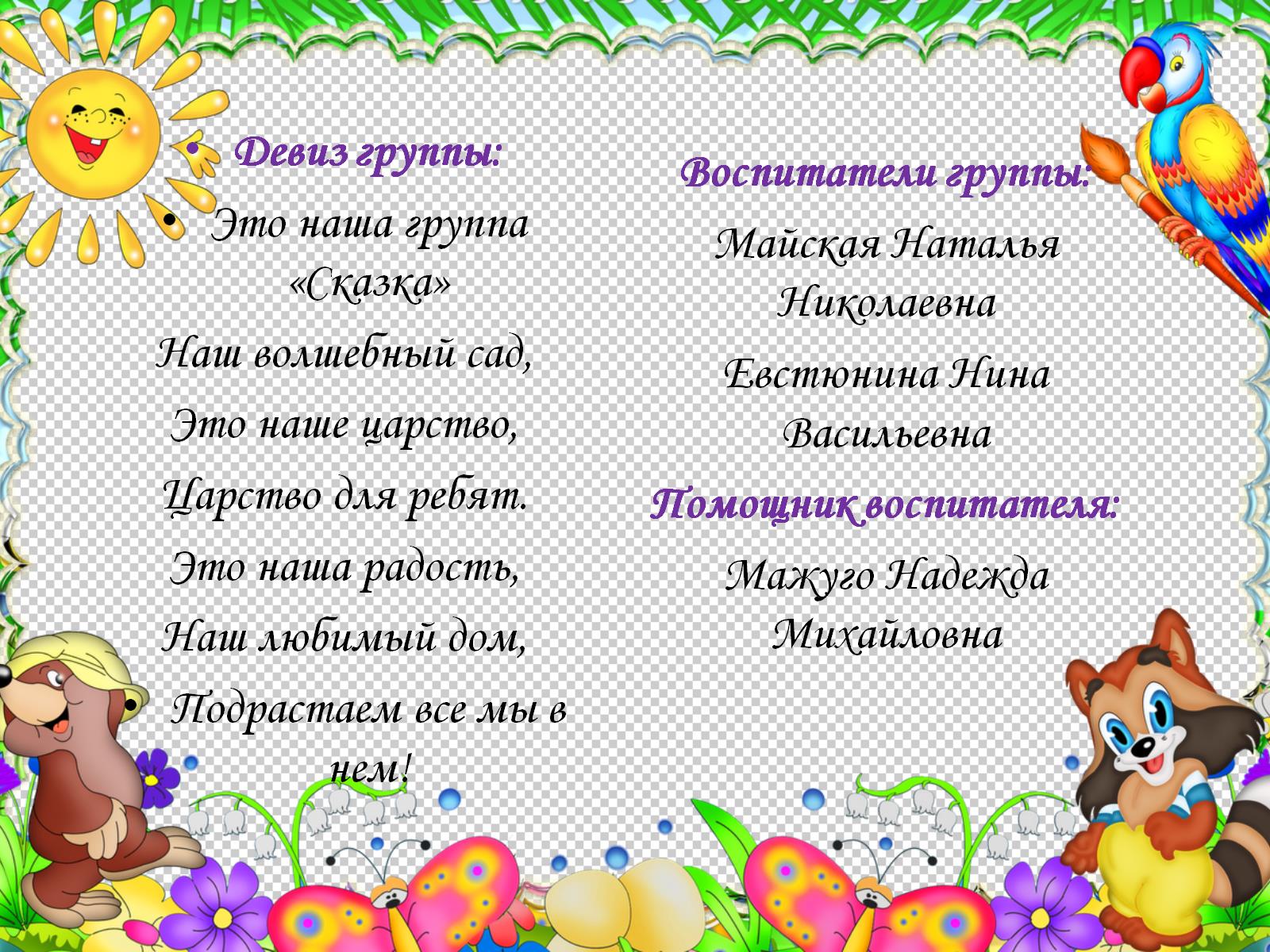 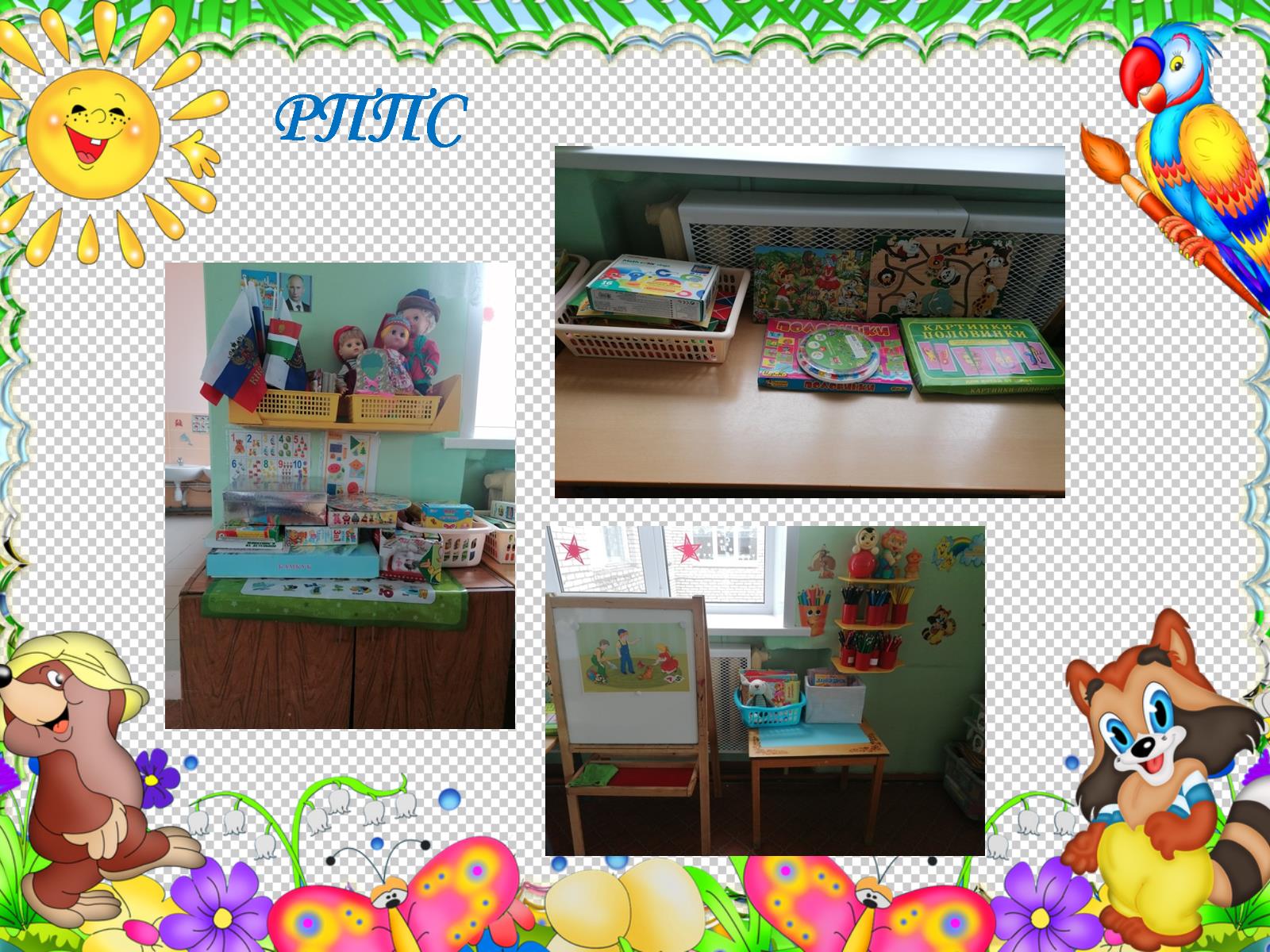 РППС
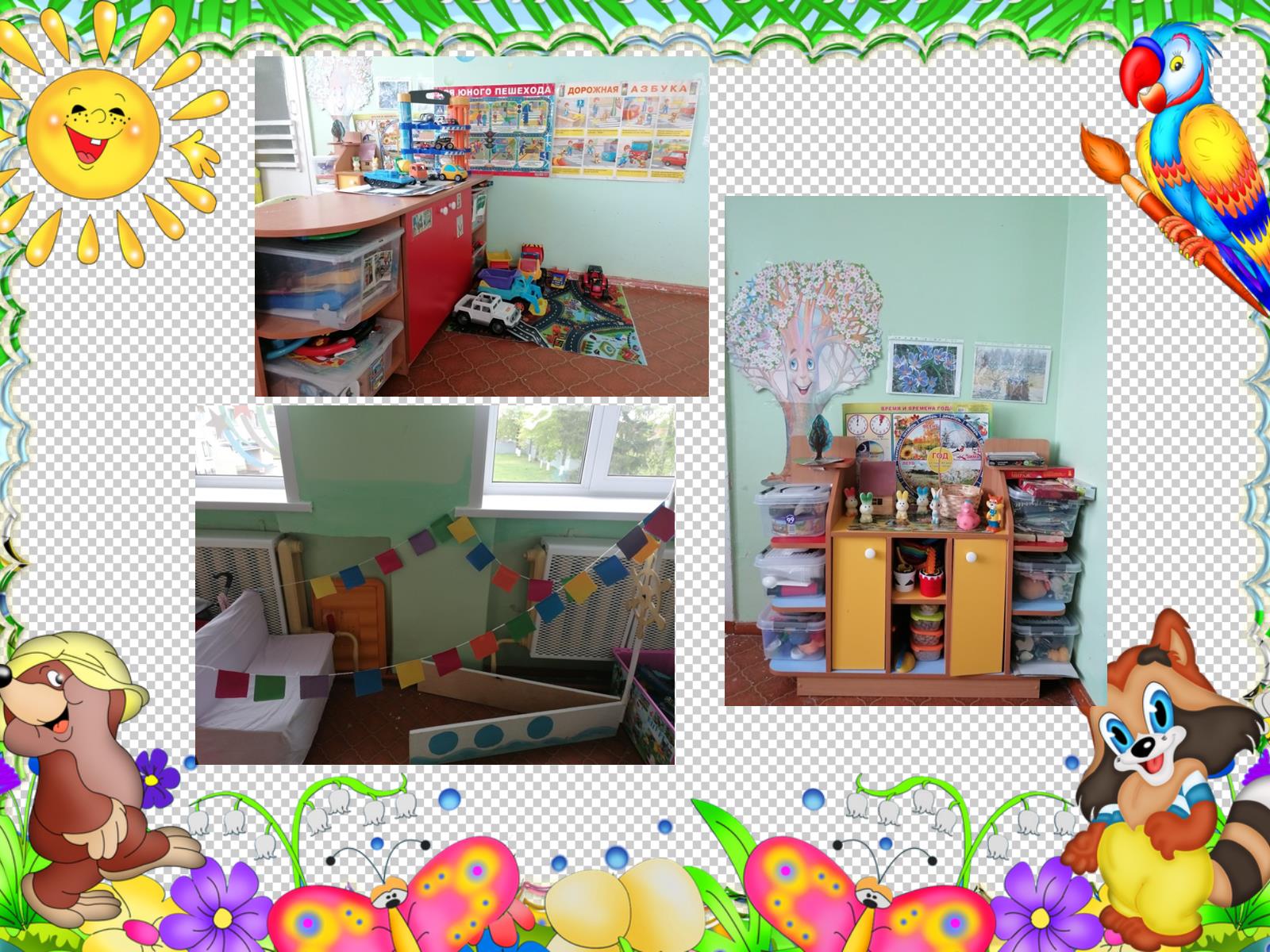 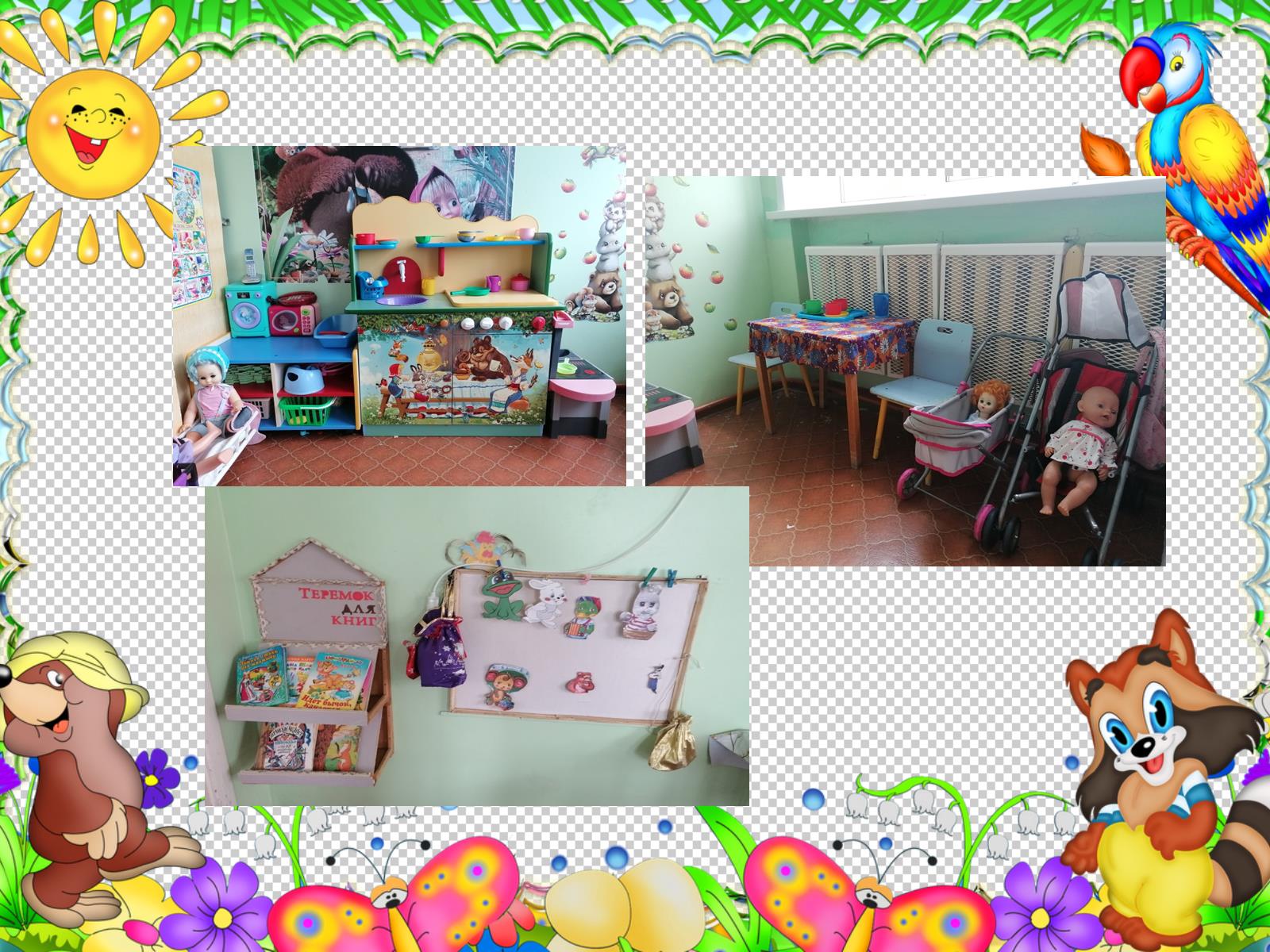 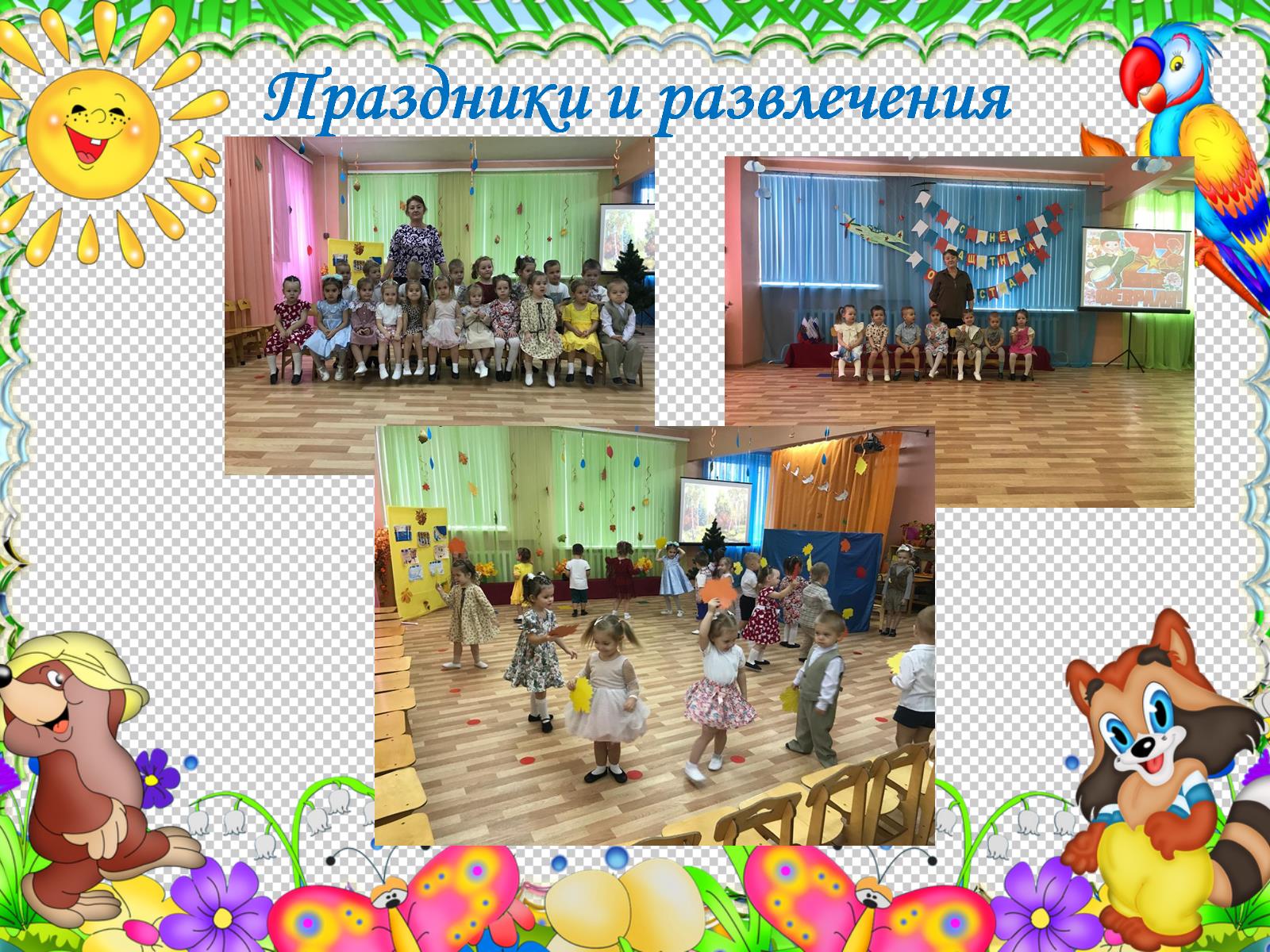 Праздники и развлечения
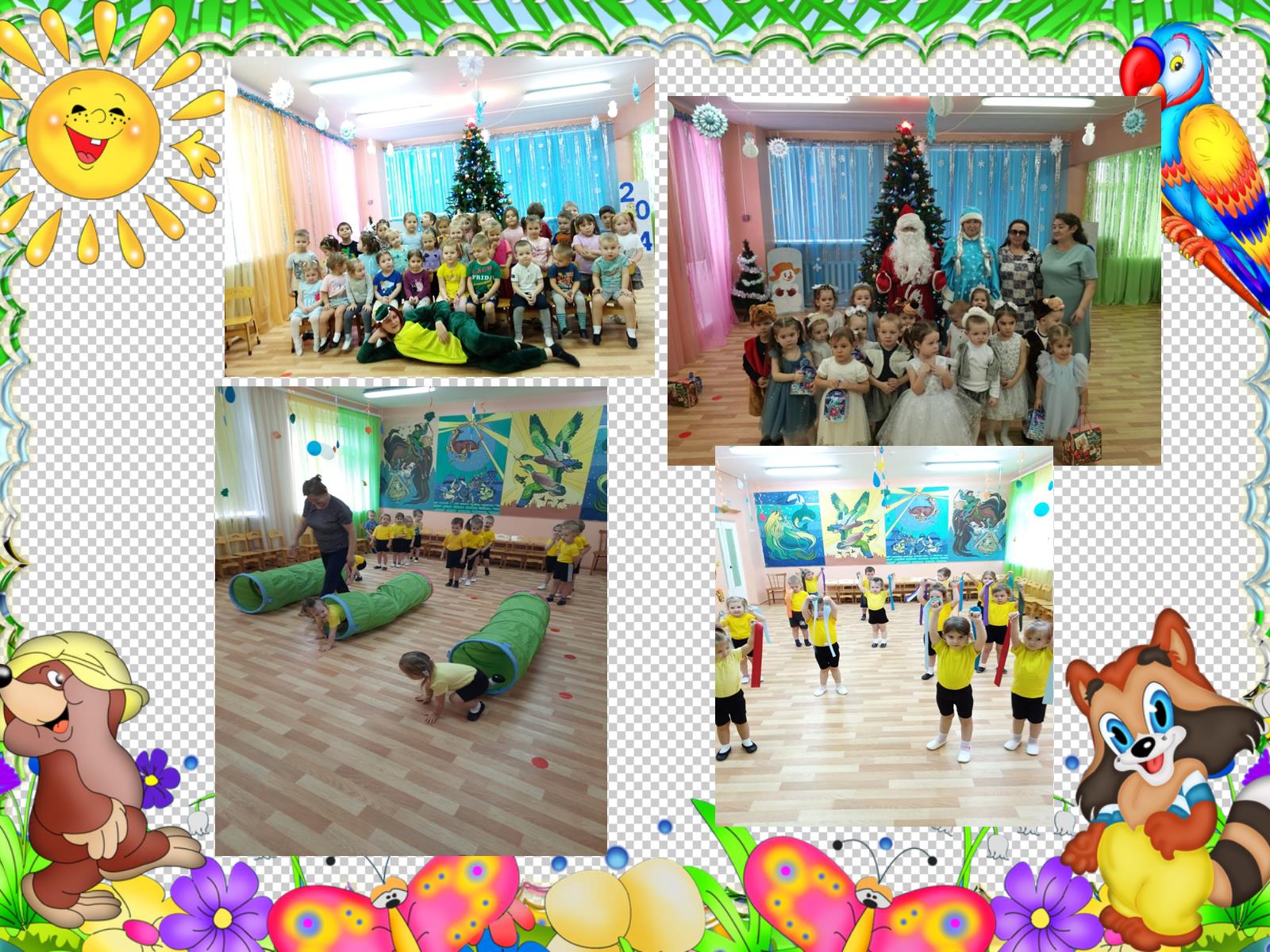 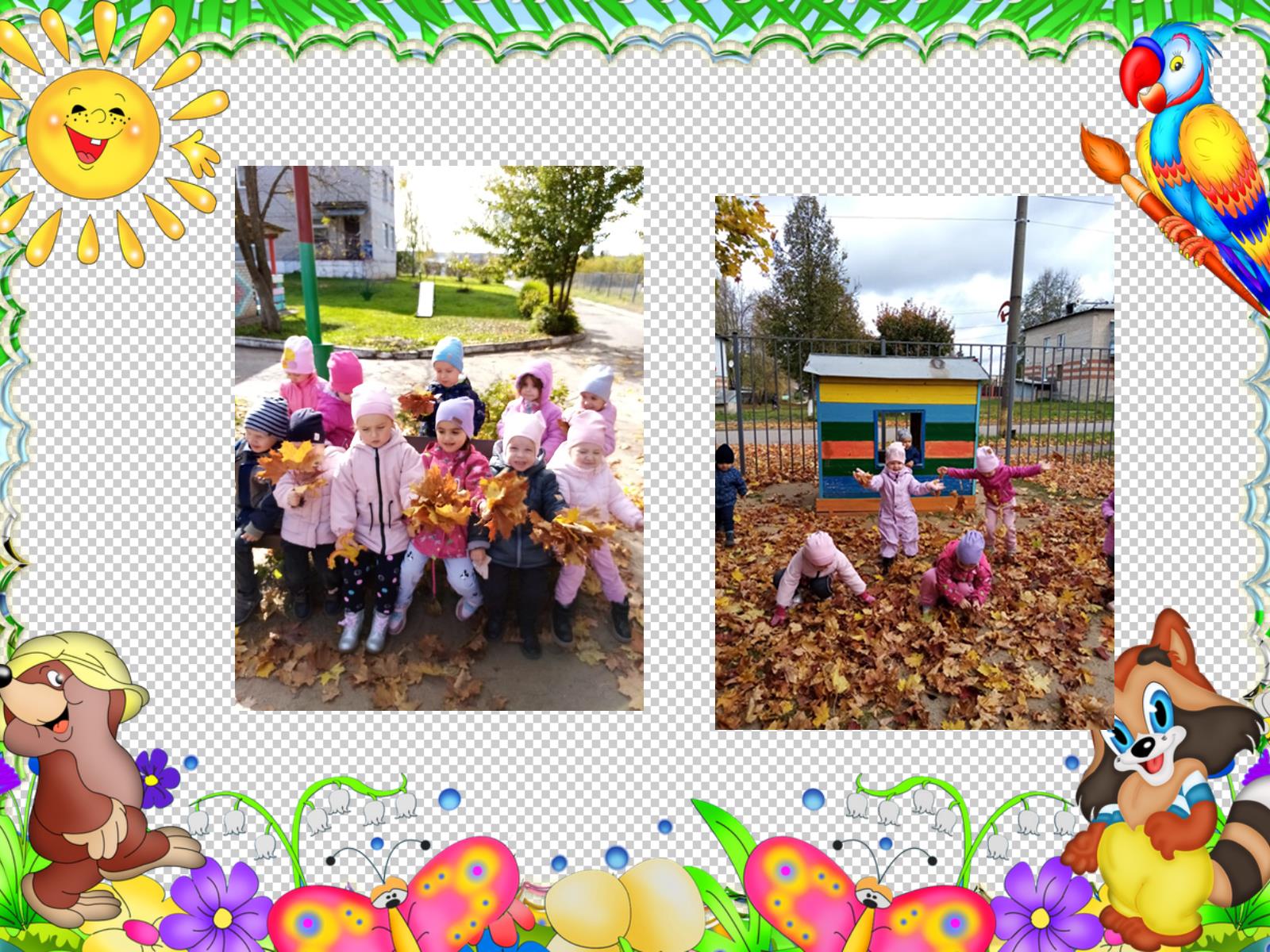 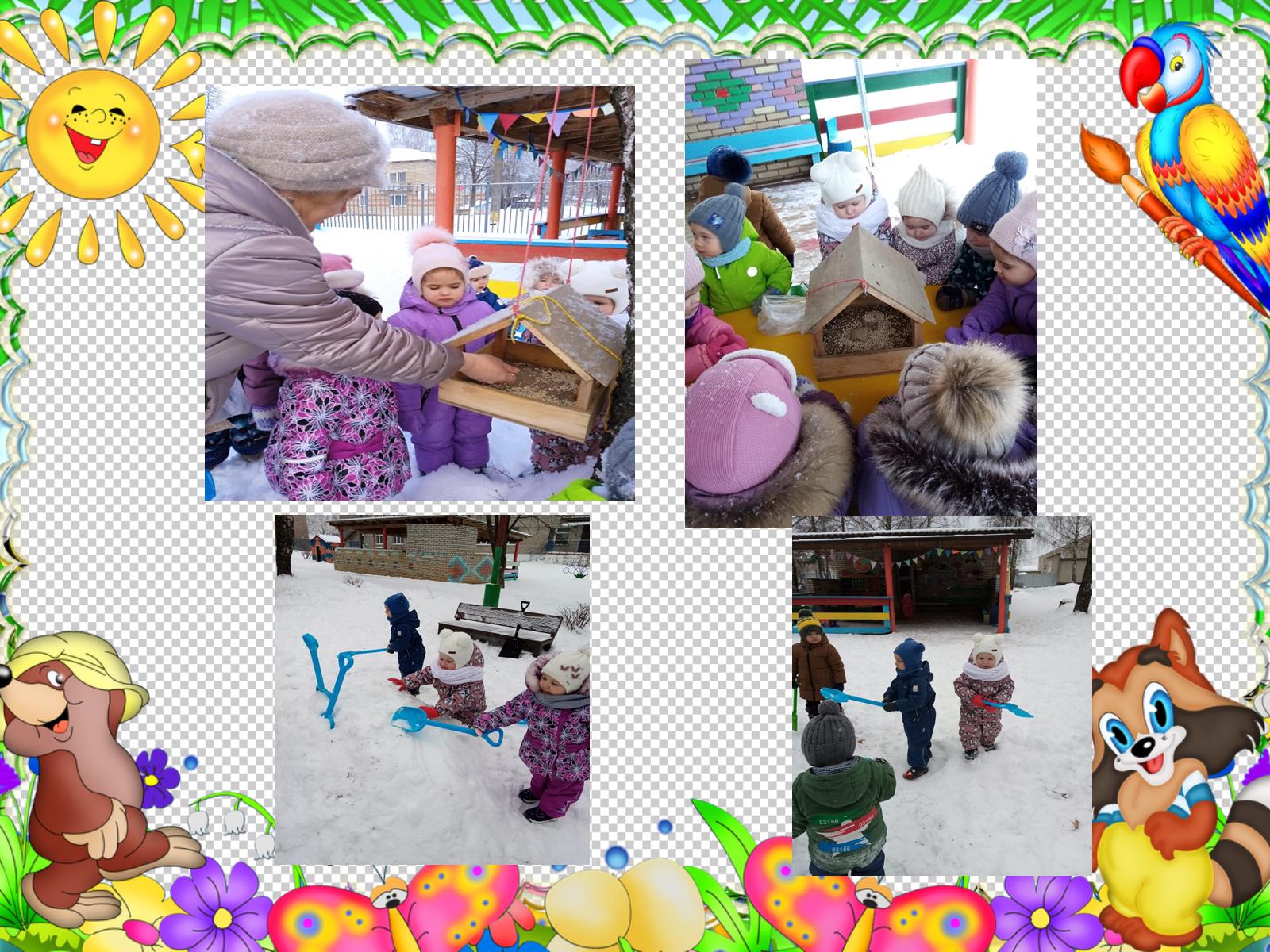 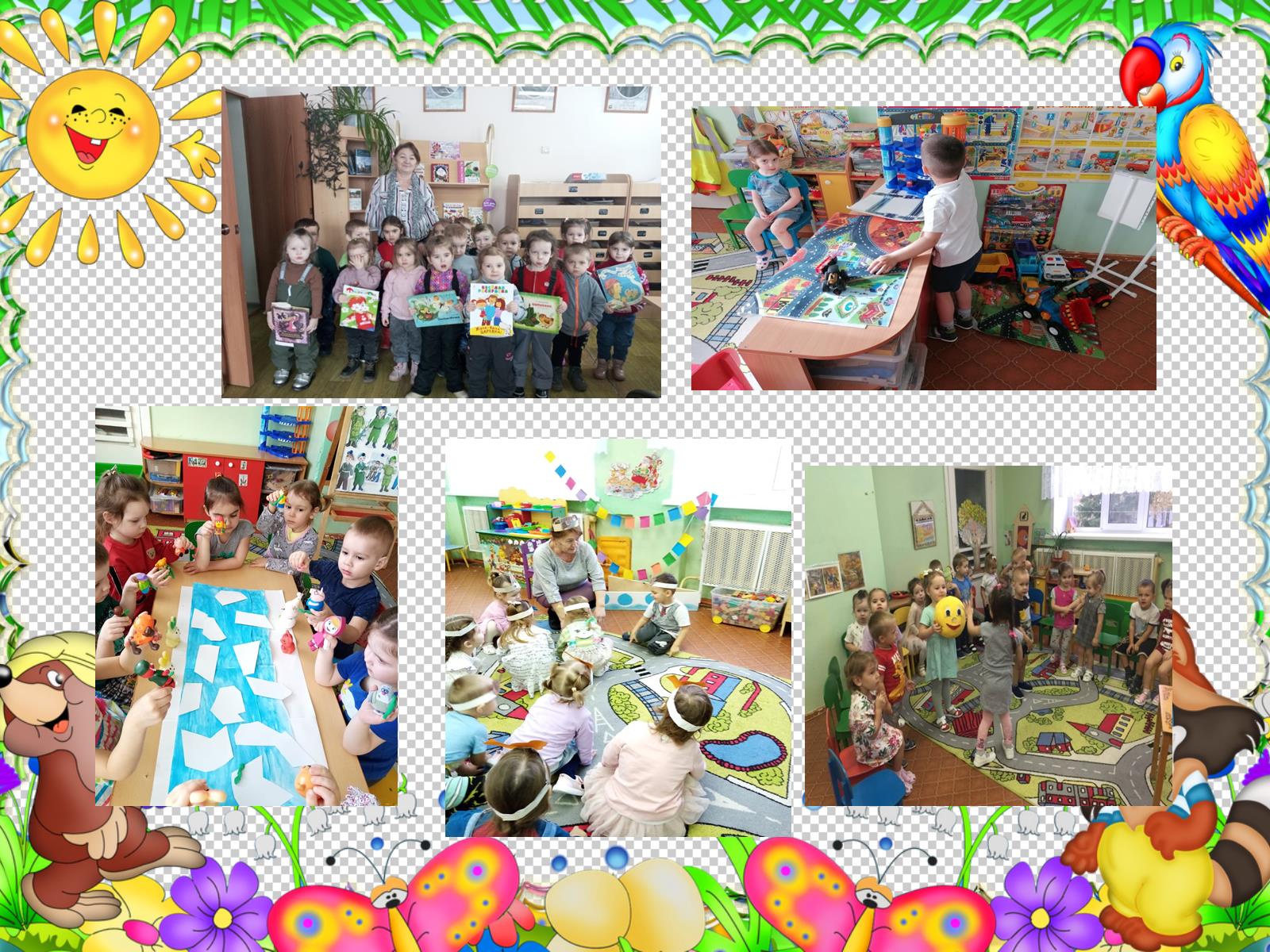 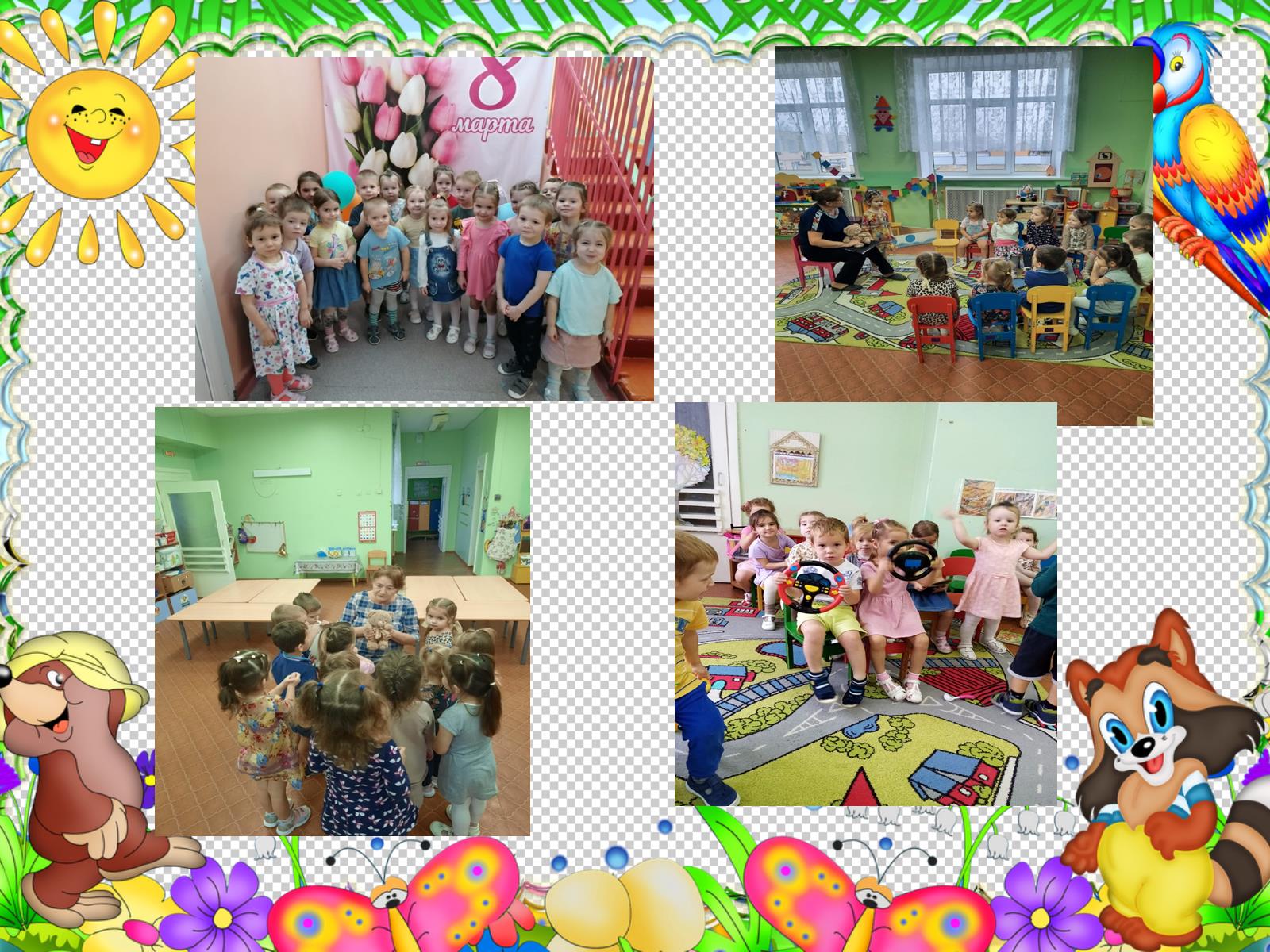 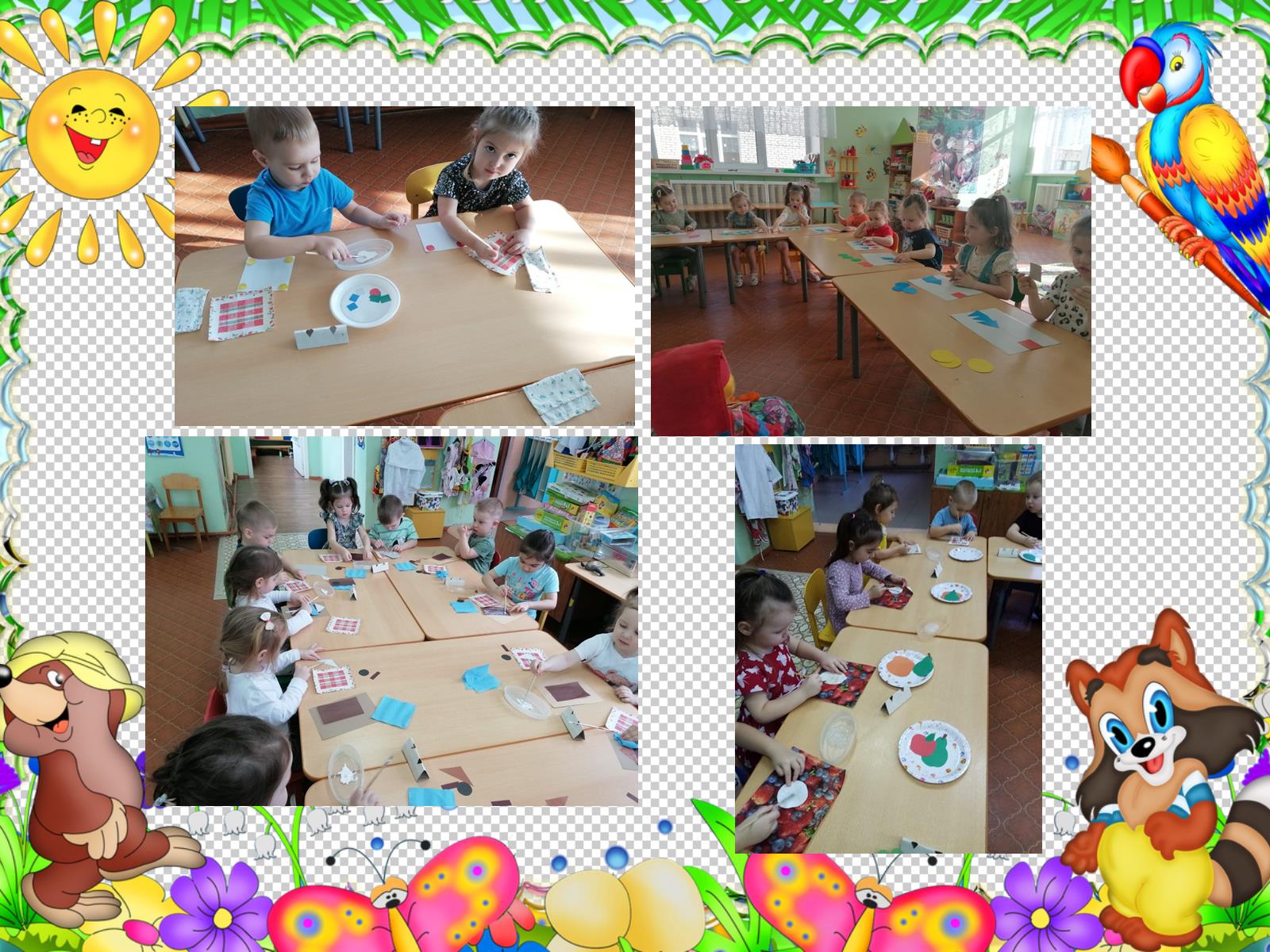 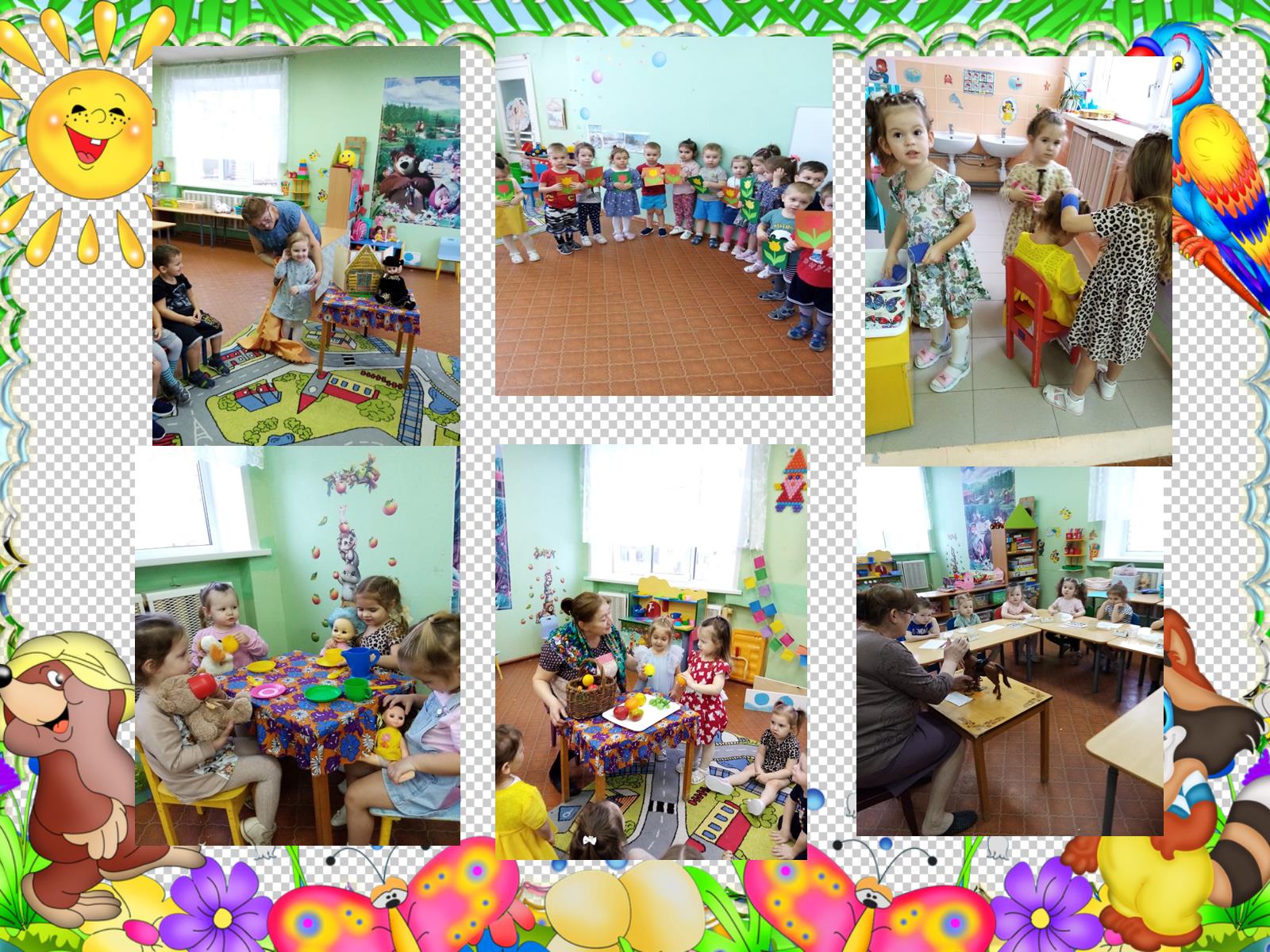 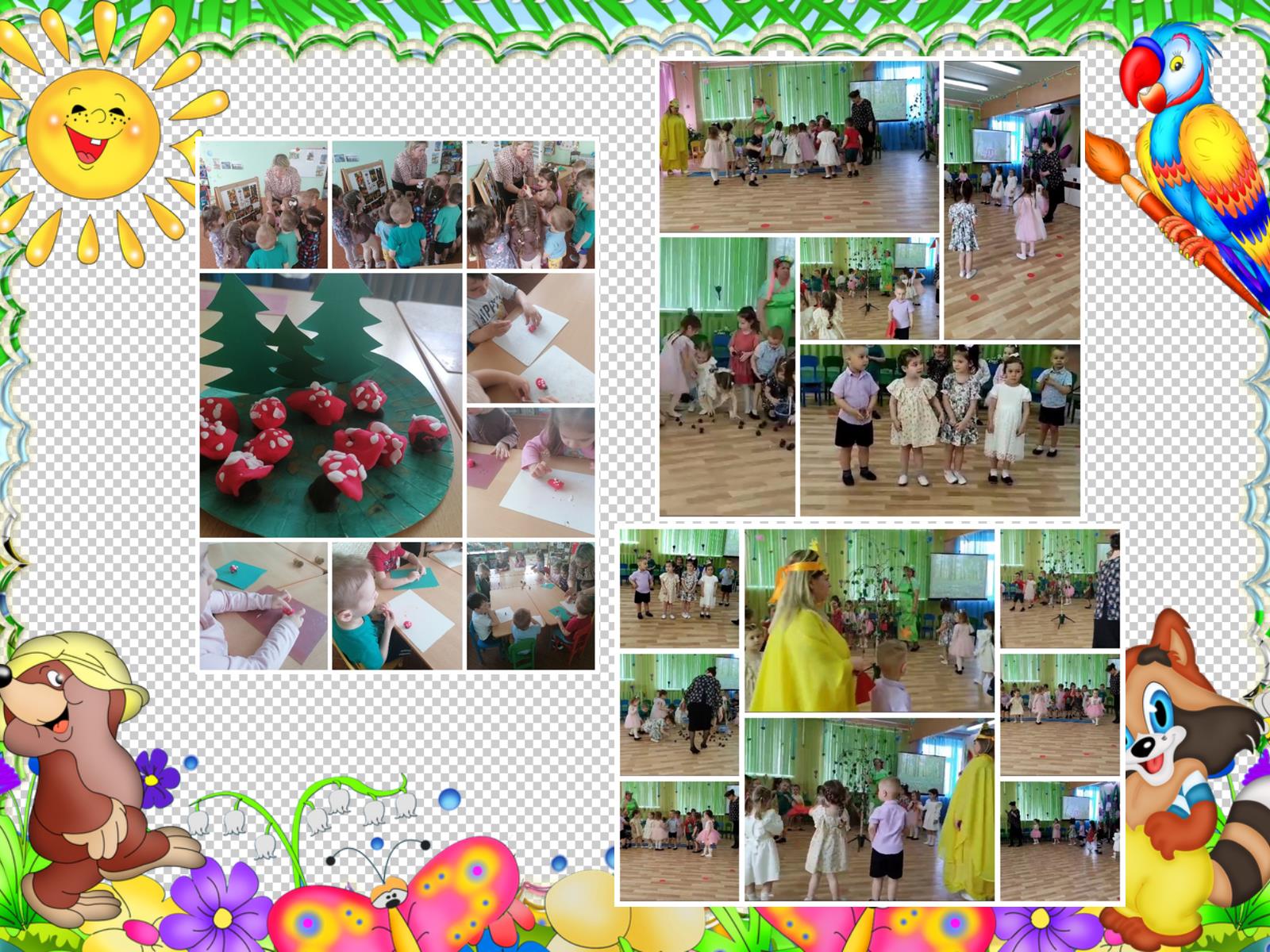 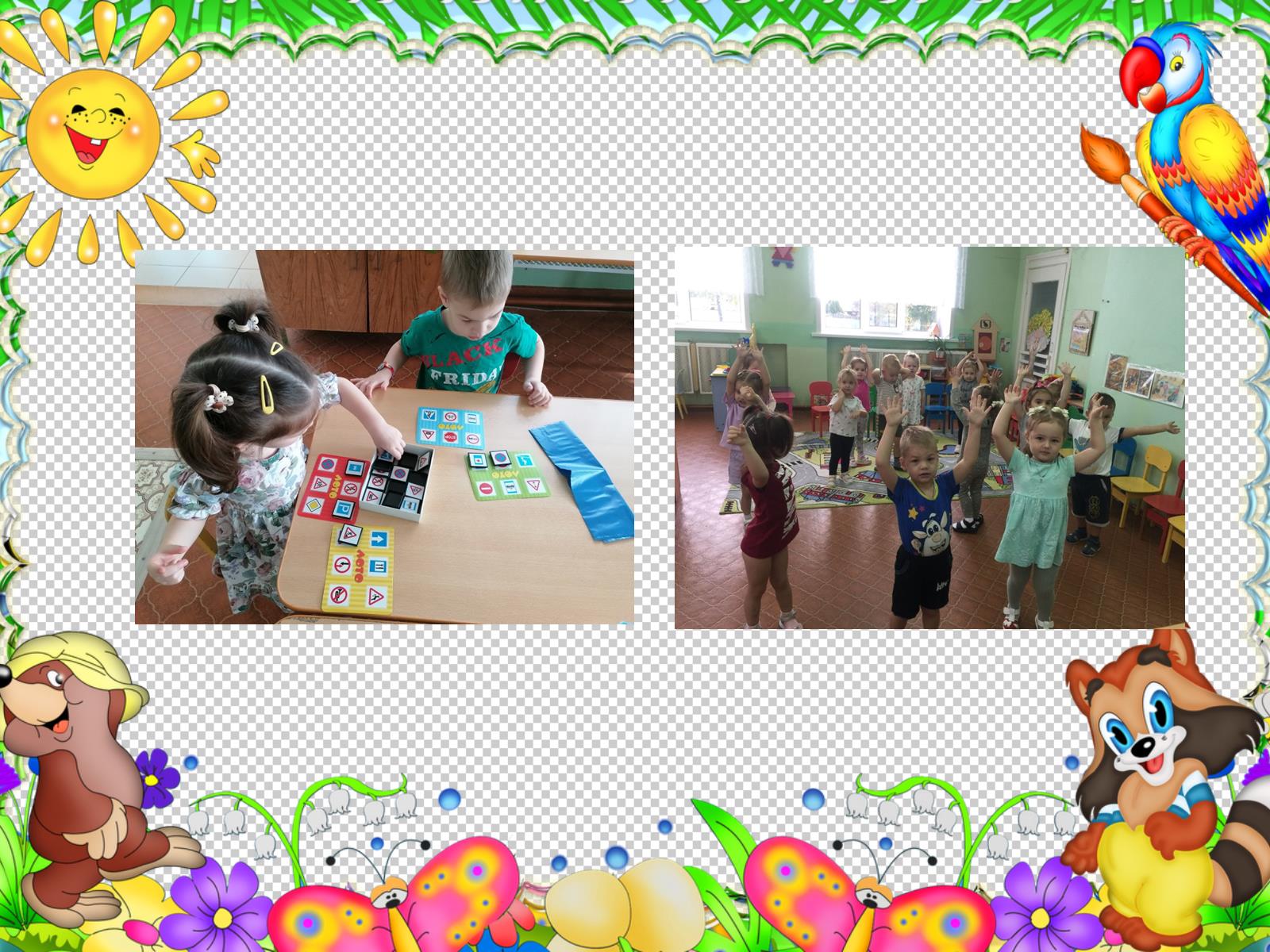 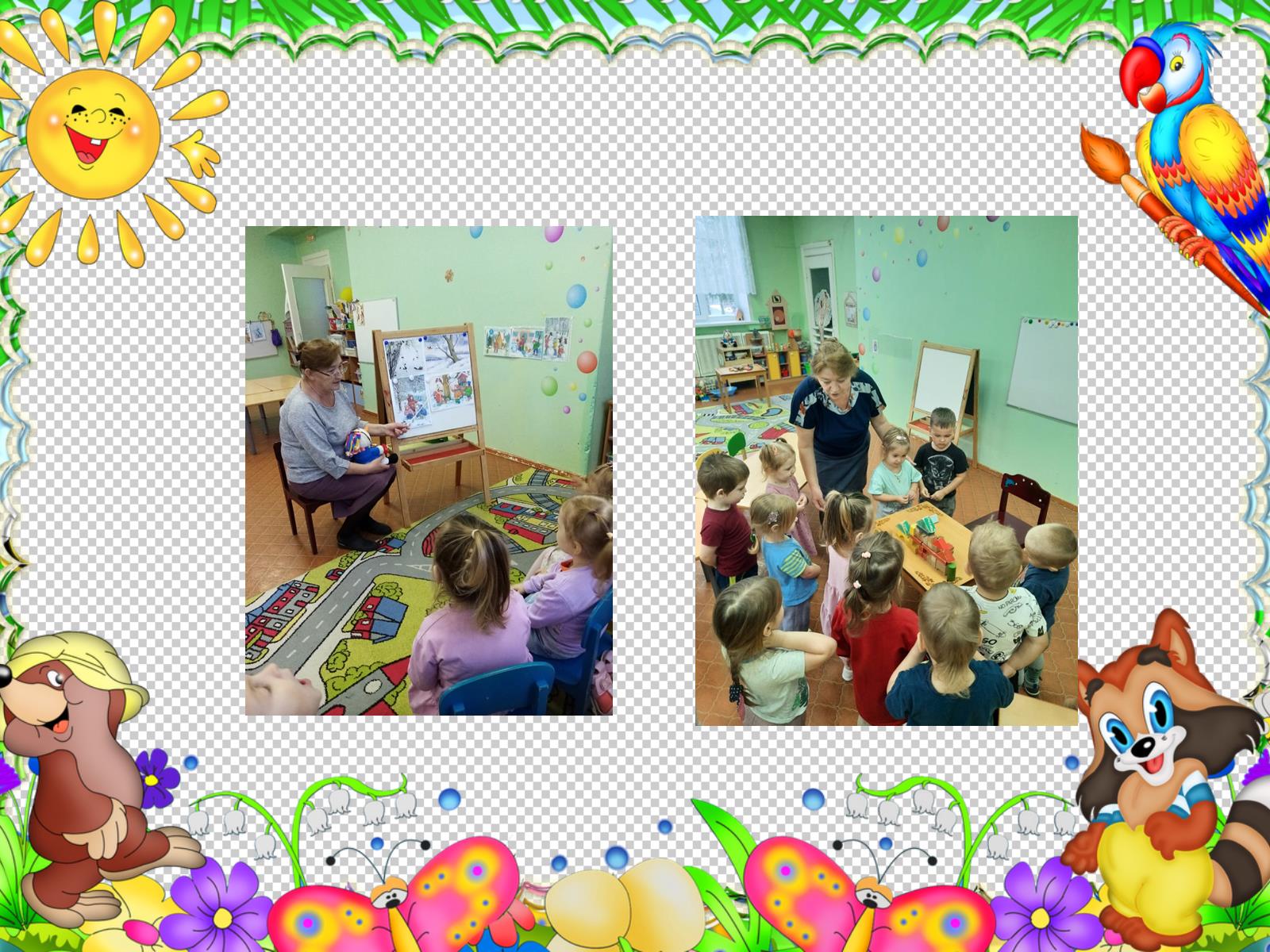